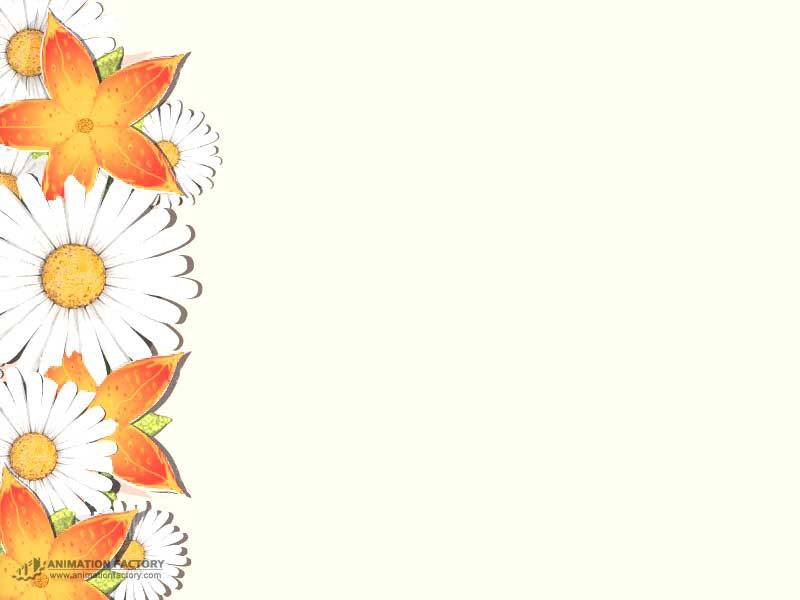 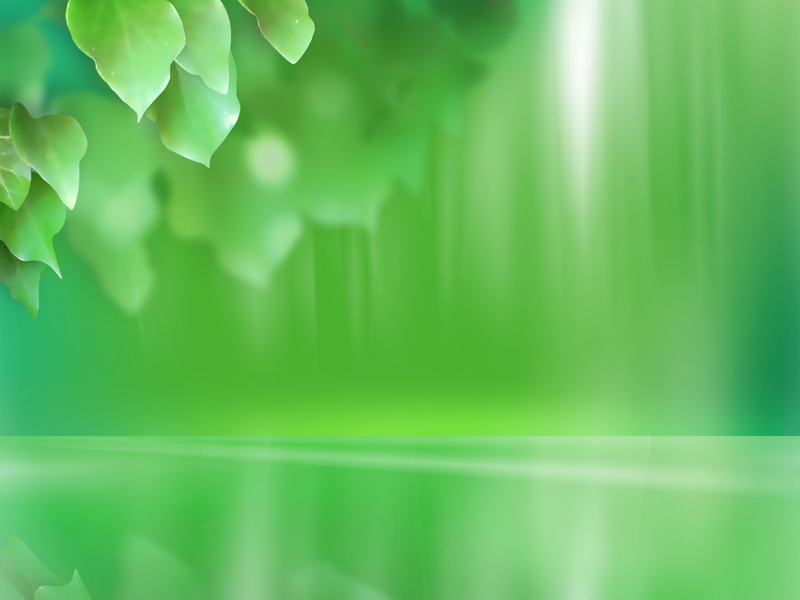 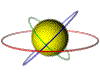 Bài 5:
LUYỆN TẬPTÍNH CHẤT HÓA HỌC CỦA OXIT VÀ AXIT
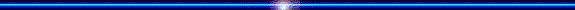 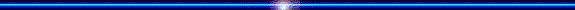 + axit (dd)
Muối+ Nước
+ (2)
Oxit  axit
Muối
(1)
+ (5)
(4)
+ Nước
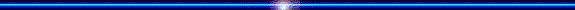 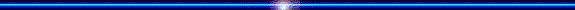 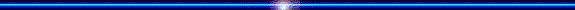 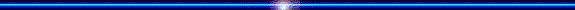 Axit (dd)
(3)
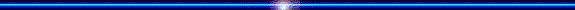 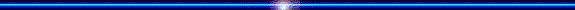 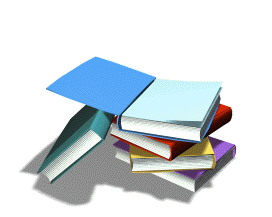 PHIẾU HỌC TẬP 1
Em hãy điền cụm từ thích hợp vào ô số tương ứng:
 (oxit axit, bazo(dd), nước, oxit bazo) và cho ví dụ minh họa.
+ (6)
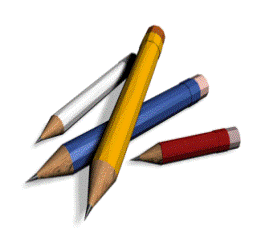 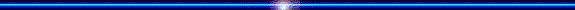 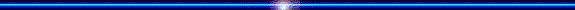 + axit(dd)
+ bazo (dd)
Muối+ Nước
+ Oxit bazo
Oxit axit
+ Oxit axit
Muối
Oxit bazo
+ Nước
+ Nước
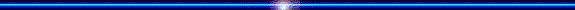 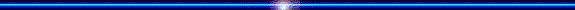 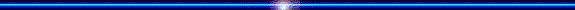 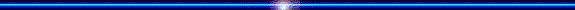 axit (dd)
Bazo  (dd)
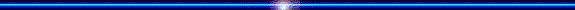 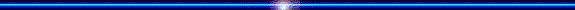 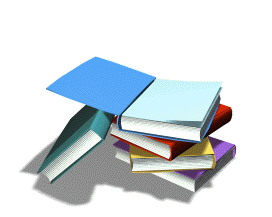 Bài 5:
 LUYỆN TẬP
TÍNH CHẤT HOÁ HỌC CỦA OXIT VÀ AXIT
I. KIẾN THỨC CẦN NHỚ
1/ TÍNH CHẤT HÓA HỌC CỦA OXIT:
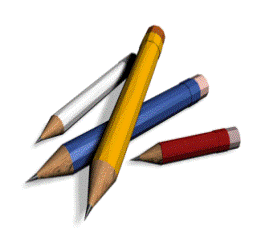 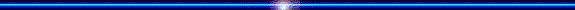 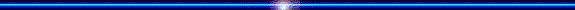 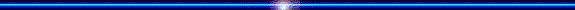 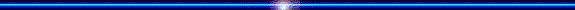 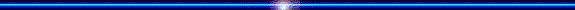 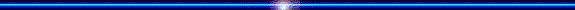 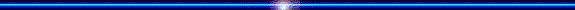 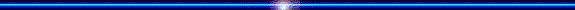 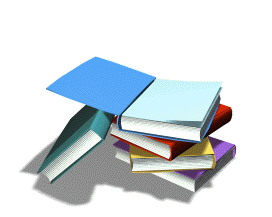 Phương trình phản ứng minh họa:
CaO(r) + 2HCl(dd) → CaCl2(dd) + H2O(l).
CO2(k) + Ca(OH)2(dd) → CaCO3(r) + H2O(l).
CaO(r) + CO2(k) → CaCO3(r).
CaO(r) + H2O(l) → Ca(OH)2(dd).
SO3(k) + H2O(l) → H2SO4(dd)
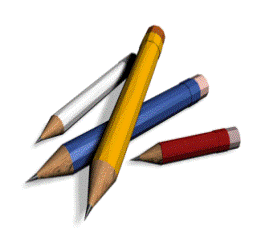 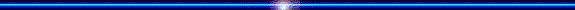 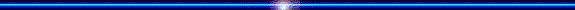 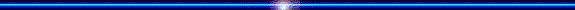 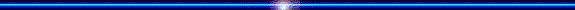 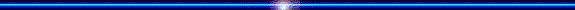 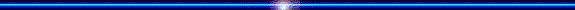 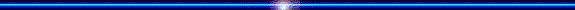 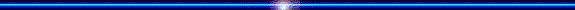 2.TÍNH CHẤT HÓA HỌC CỦA AXIT
Điền những hợp chất thích hợp vào ô số tương ứng(kim loại, quì tím, muối, oxit bazo, bazo)
Viết  phương trình minh họa?
+ Qùi tím
+K.loại
Màu đỏ
Muối + H2
+(2)
+(3)
+ Muối
AXIT
Muối mới + axit mới
+(5)
+ Bazo
+ Oxit bazo
Muối + H2O
Muối + H2O
+(1)
+(4)
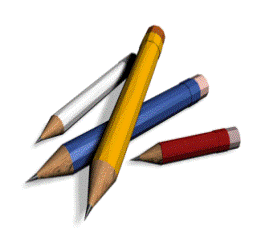 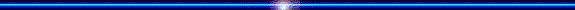 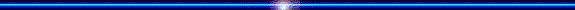 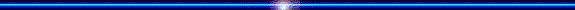 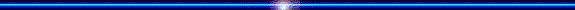 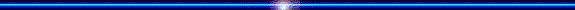 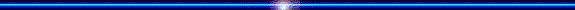 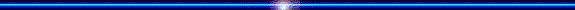 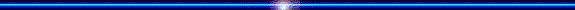 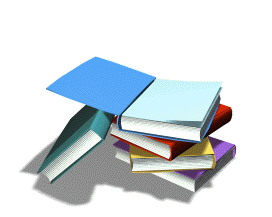 Phương trình phản ứng minh họa
2HCl(dd) + Zn(r) → ZnCl2(dd) + H2(k).

H2SO4(dd) + CuO(r) → CuSO4(dd) + H2O(l).

HCl(dd) + NaOH(dd) → NaCl(dd) + H2O(l).
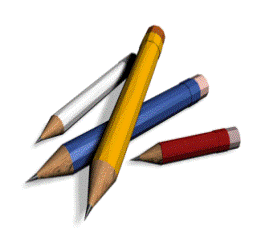 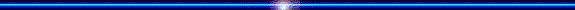 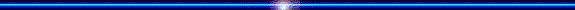 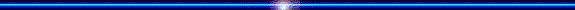 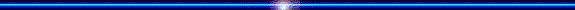 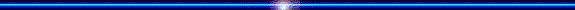 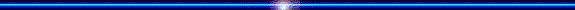 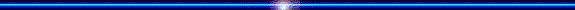 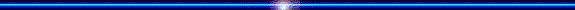 Ngoài ra H2SO4 đặc còn có những tính chất sau :
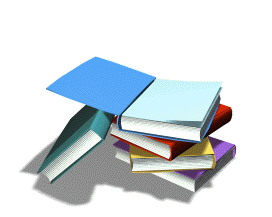 - H2SO4 đặc  tác dụng với nhiều kim loại 
      ……………………………………
Ví dụ: 2H2SO4(đ/nóng)+ Cu         CuSO4 +SO2 +2H2O 

- H2SO4 đặc  có tính ……………………. 
Ví dụ:   C12H22O11                          12C +11H2O
không giải phóng khí hidro
to
háo nước
H2SOđặc
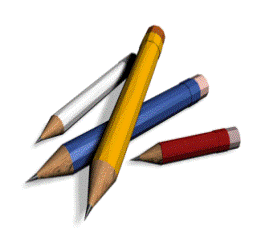 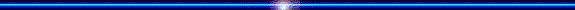 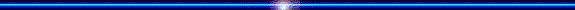 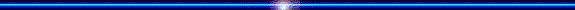 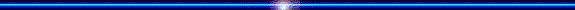 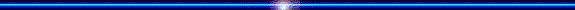 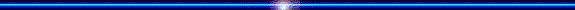 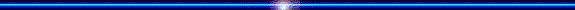 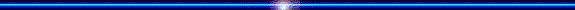 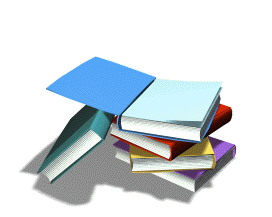 II. BÀI TẬP:
Bài 1/21. Cho những oxit sau: SO2, CuO, Na2O, CaO, CO2. Hãy cho biết, những oxit nào tác dụng với nước?
a. Nước
b. Axit clohidric
c. Natri hidroxit
Viết các phương trình hóa học.
-> SO2 , Na2O, CaO, CO2.
-> CuO, Na2O, CaO.
-> SO2 , CO2.
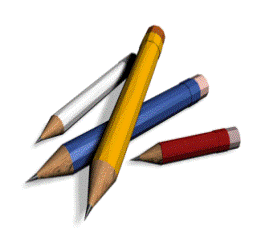 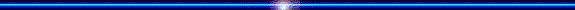 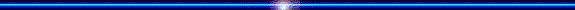 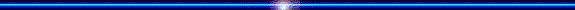 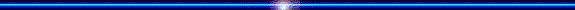 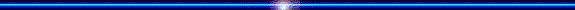 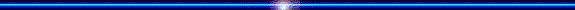 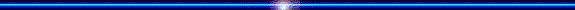 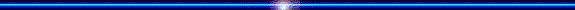 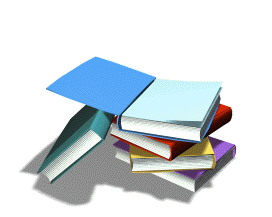 Bài 3/ 21 SGK:             Khí CO được dùng làm chất đốt trong công nghiệp, có lẫn tạp chất là các khí SO2, CO2.Làm thế nào để lọa bỏ được những tạp chất ra khỏi CO bằng hóa chất rẻ tiền nhất? Viết các PTHH.
Trả lời: 
Dẫn hỗn hợp khí lần lượt qua dd nước vôi trong dư Ca(OH)2 . Khí CO2, SO2 có phản ứng với dd Ca(OH)2 nên được giữ lại. Còn CO không phản ứng nên thoát ra ngoài, ta thu được khí CO tinh khiết.
PTHH:
CO2 + Ca(OH)2  CaCO3 + H2O
SO2 + Ca(OH)2  CaSO3 + H2O
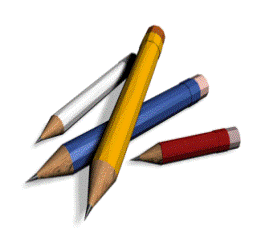 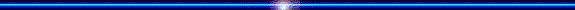 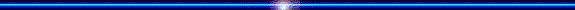 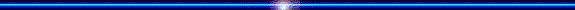 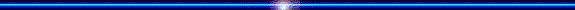 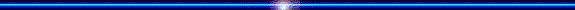 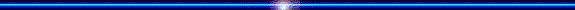 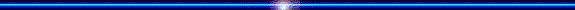 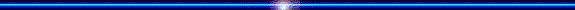 BÀI TẬP NHANH:
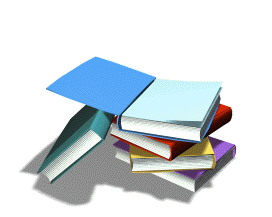 Cho 2,24 lít khí CO2 (đktc) tác dụng vừa hết với 100ml dd KOH , sản phẩm có K2CO3a/ Viết PTHHb/ Tính nồng độ mol của dd KOH đã dùng.c/Tính nồng độ mol/l của K2CO3 sau phản ứng(coi tích không thay đổi đáng kể)
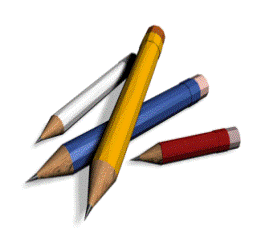 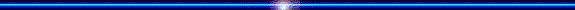 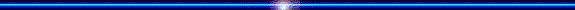 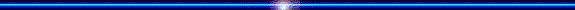 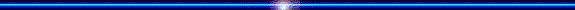 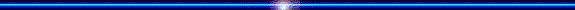 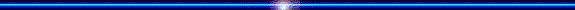 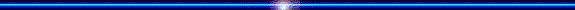 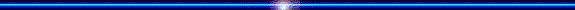 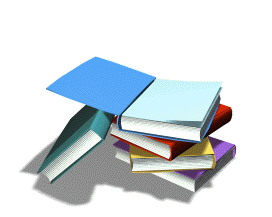 BÀI GiẢI:
100ml=0,1 l
2,24
Ta có:  n CO2     =
=0,1 mol
22,4
PTHH
                    KOH	+      CO2    →     K2CO3   +   H2O
2
2 mol
1 mol
0,1mol
0,2 mol
b.  Nồng độ mol của dung dịch KOH đã dùng là:
n KOH
0,2
CMKOH =
=
= 2M
V
0,1
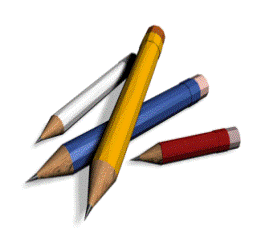 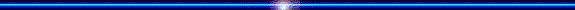 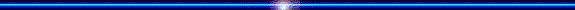 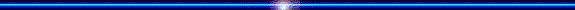 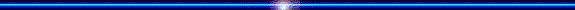 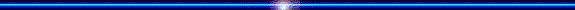 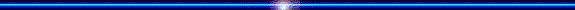 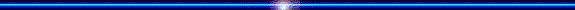 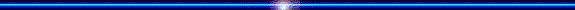 K2CO3
Sau phản ứng.
c.  Nồng độ mol/l của
n
0,1
K2CO3
CM
=
=
= 1M
K2CO3
V
0,1
BÀI TẬP AXIT
Bài 1: Tính chất hóa học nào không phải của axit?
A. Tác dụng với kim loại.
B. Tác dụng với muối.
C. Tác dụng với oxit axit.
D. Tác dụng với oxit bazơ.
Bài 2: Chất nào sau đây tác dụng với Fe ở nhiệt độ thường tạo ra khí hiđro là
A. O2
B. HCl
C. CO2
D. H2O
Bài 3: Hiện tượng quan sát được khi cho mẩu magie vào ống nghiệm chứa axit HCl dư là:  
A. Mẩu Mg tan dần, không có bọt khí thoát ra
B. Mẩu Mg tan dần, có bọt khí thoát ra, dung dịch thu được không màu   
C.  Mẩu Mg tan dần, có bọt khí thoát ra, dung dịch thu được có màu xanh lam
D.  Không xảy ra hiện tượng gì
Bài 4: Các kim loại nào sau đây tác dụng được với dung dịch H2SO4 loãng?
A. Mg, Zn, Ag, Cu
B. Mg, Zn, Fe, Cu
C. Zn, Fe, Al, Mg
D. Al, Cu, Fe, Ag
Bài 5: Axit H2SO4 loãng không tác dụng với kim loại nào sau đây:
A. Al
B. Fe
C. Mg
D. Ag
Bài 6: Dãy gồm các oxit tác dụng được với nước tạo thành dung dịch axit là:
A. CO, CO2, SO2
B. P2O5, NO, SO2
C. P2O5, SO2, CO2
D. NO, SO2, CO
Bài 7: Nhóm chất tác dụng với dung dịch H2SO4 loãng sinh ra chất kết tủa màu trắng:
A. ZnO, BaCl2
B. CuO, BaCl2
C. BaCl2, Ba(NO3)2
D. Ba(OH)2, ZnO
Bài 8: Dãy các chất có thể tác dụng với dung dịch HCl là:
A. Na, FeO, CuO
B. FeO, CuO, CO2
C.  Fe, FeO, CO2
D. Na, FeO, CO2
Bài 9: Dung dịch A tác dụng với CuO tạo ra dung dịch có màu xanh lam. A là
A. NaOH
B. Na2CO3
C. H2SO4
D. Ca(OH)2
Bài 10: Nhóm oxit vừa tác dụng với nước, vừa tác dụng với dung dịch HCl là
A. Na2O, SO3, CO2
B. K2O, P2O5, CaO
C. BaO, Al2O3, Na2O
D. CaO, BaO, K2O
Bài 11: Các dung dịch đều làm quỳ tím chuyển đỏ là
A. NaCl, HCl
B. HCl, H2SO4
C. NaOH, KOH
D. NaCl, NaOH
Bài 12: Để an toàn khi pha loãng H2SO4 đặc cần thực hiện theo cách:
A. rót từng giọt nước vào axit.
B. rót từng giọt axit vào nước.
C. cho cả nước và axit vào cùng một lúc.
D. cả 3 cách trên đều được.
Bài 13: Hiện tượng khi thêm vài giọt dung dịch H2SO4 vào dung dịch BaCl2 là:
A. Xuất hiện kết tủa hồng.                                                  
B. Xuất hiện kết tủa trắng.
C. Xuất hiện kết tủa xanh lam.                                           
D. Xuất hiện kết tủa nâu đỏ.
Bài 14: Dãy gồm các kim loại tác dụng được với dung dịch H2SO4 loãng là: 
Fe, Cu, Mg.               B. Zn, Fe, Cu.                
C. Zn, Fe, Al.                 D. Fe, Zn, Ag
Bài 15: Cho một khối lượng mạt sắt dư vào 500 ml dd HCl, sau phản ứng thu được 3,36 lít khí (đktc). Nồng độ mol của dung dịch HCl đã dùng?
Bài 16: Cho a gam sắt vào dung dịch HCl dư. Sau phản ứng thu được 6,72 lít khí hidro ở đktc. Giá trị của a là
Bài 17: Để trung hòa hoàn toàn 100ml dung dịch NaOH 1M cần vừa đủ V ml dung dịch H2SO4 2M. Giá trị của V là: